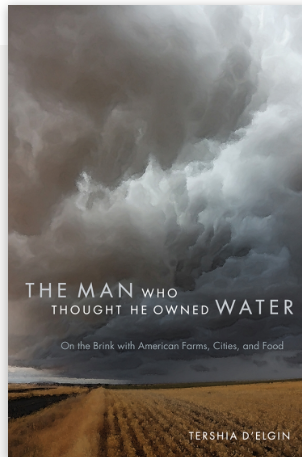 The Man who thought he owned water
Water literate leaders book report
Carrie Rossman
May 2023
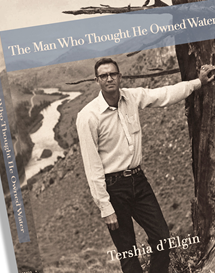 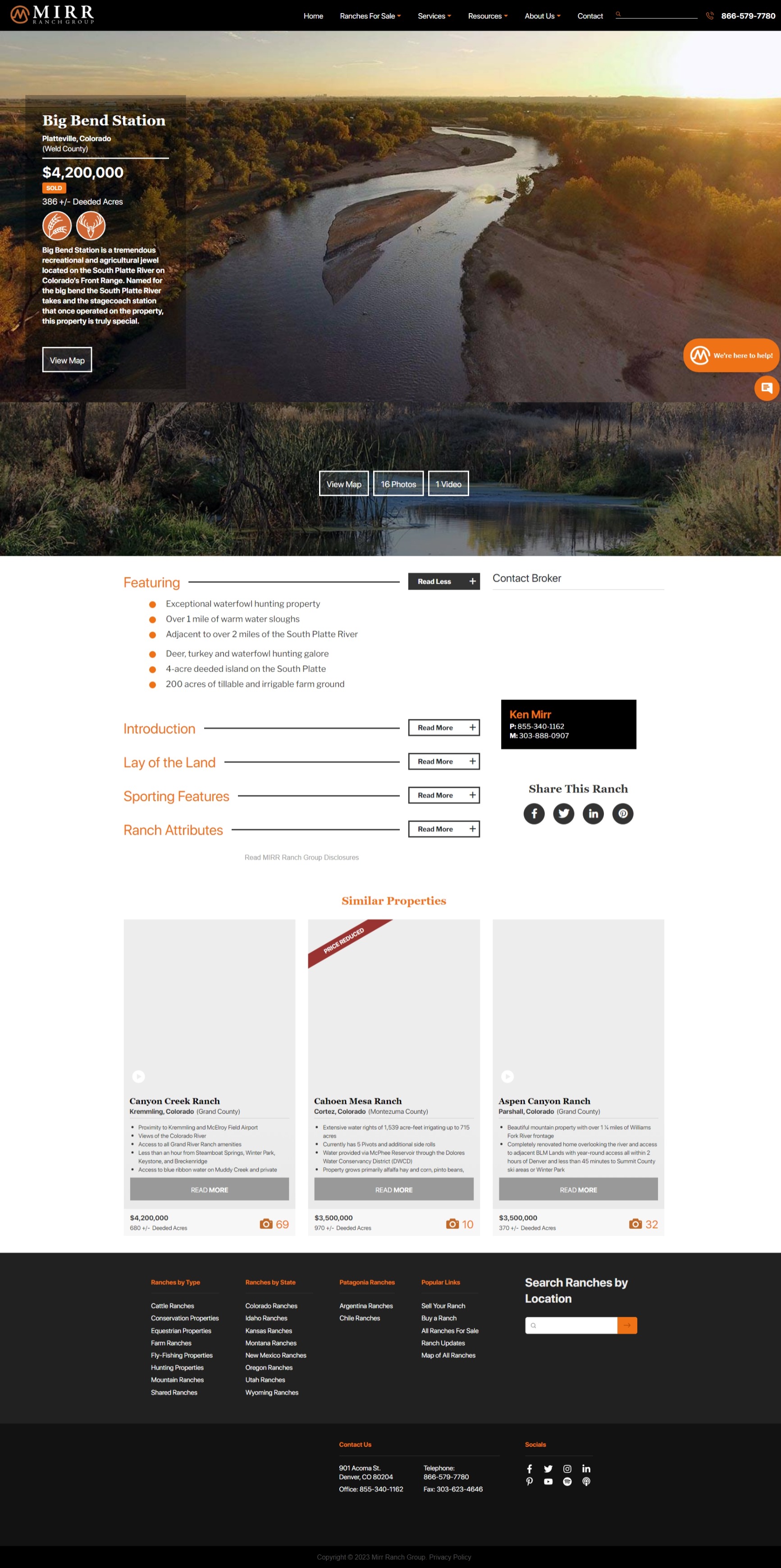 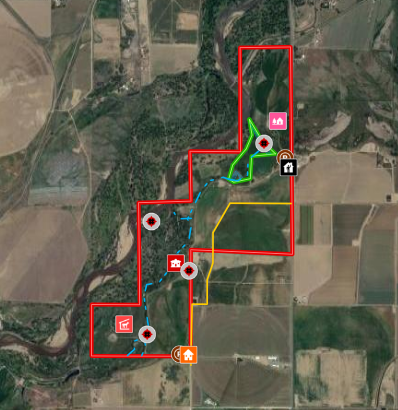 “What’s the more beneficial use: food or golf course and exotic landscape?”
characters
Ben Eaton

Bill (Pop) & Gogo Phelps

Tershia d’Eglin

Other family members, farm caretakers, neighboring farmers, environmentalists, attorneys, municipalities, lawmakers, chemical companies, Northern Leopard Frogs, oil and gas producers, big ag, etc.
“In a Front Range without water would wet tears have value?”
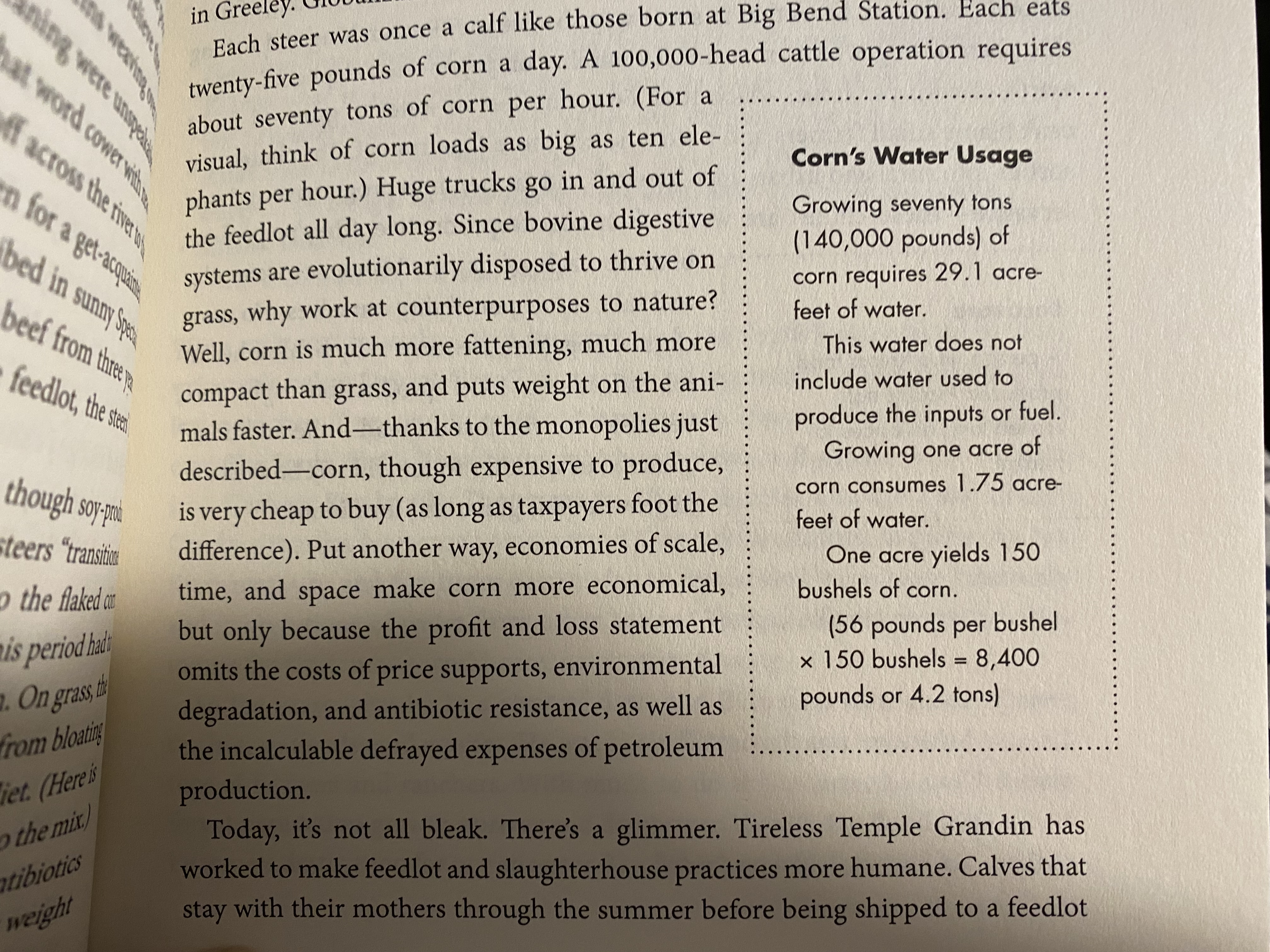 Story of…
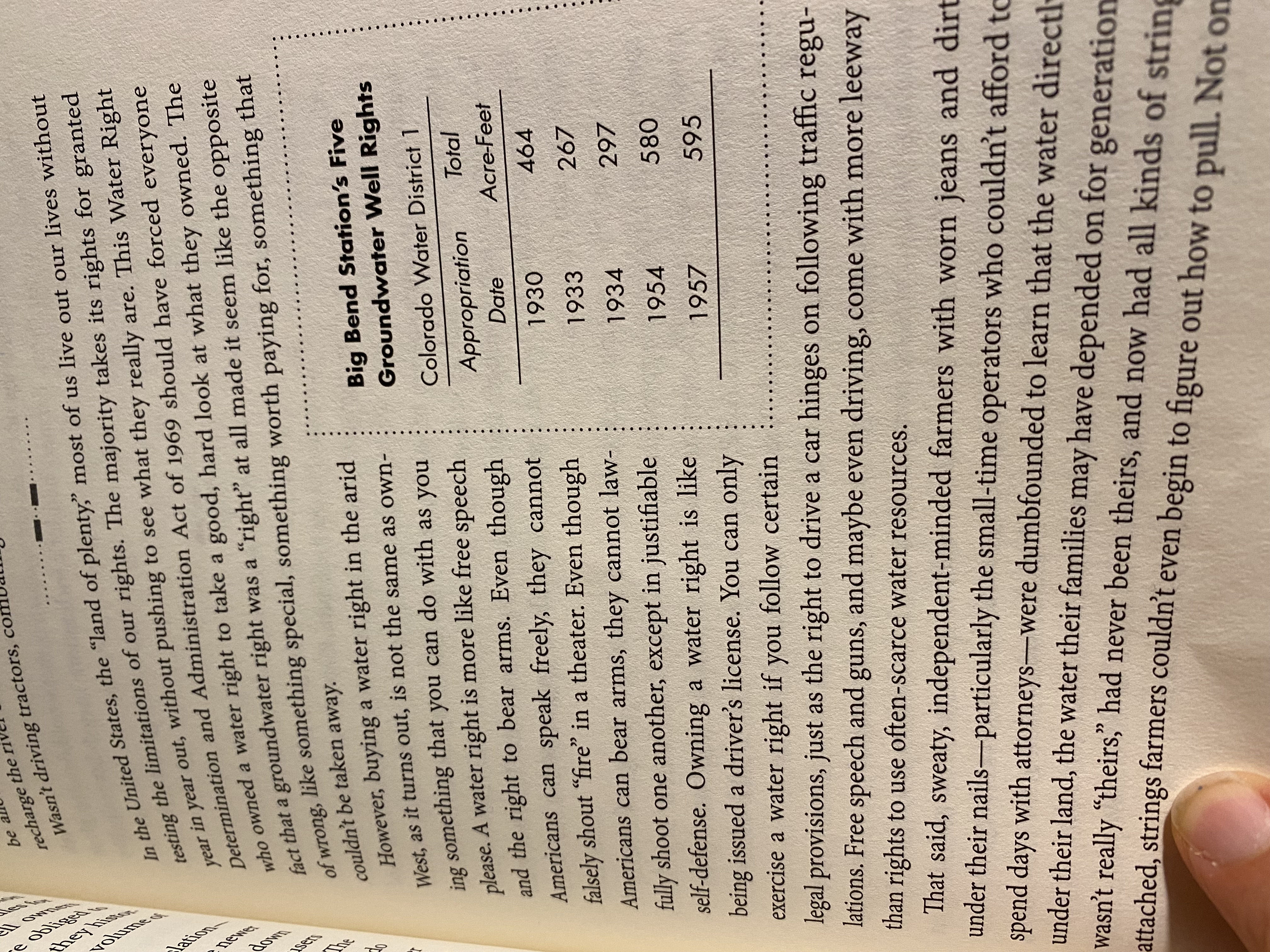 Humans/Family

Hydrology

Environment

Interplay between municipal water and farm water

Government

Agriculture
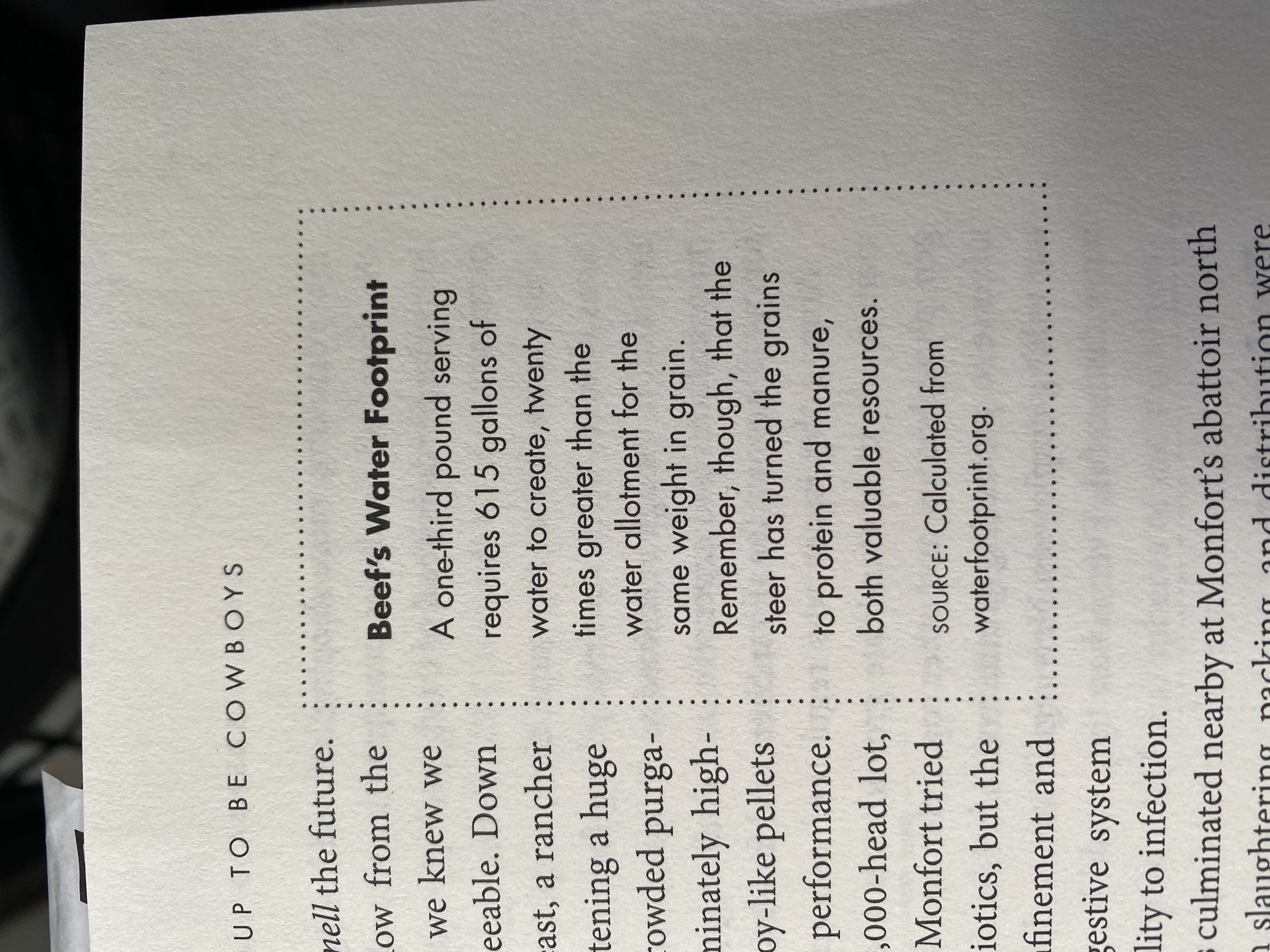 Water timeline
April, 30 2003
SB 03-073
Signed by Gov. Owens
(complimentary HB 02-1414)
Dec. 17, 2001
Empire Lodge case decision 
Justice Hobbs
1969 Colorado Water Right Determination and Administration Act
2013 floods
2004-2009 
52 CO farmers commit suicide
SWSP: Substitute Water Supply Plans
Out of priority diversion & augmentation
2002 catastrophically dry
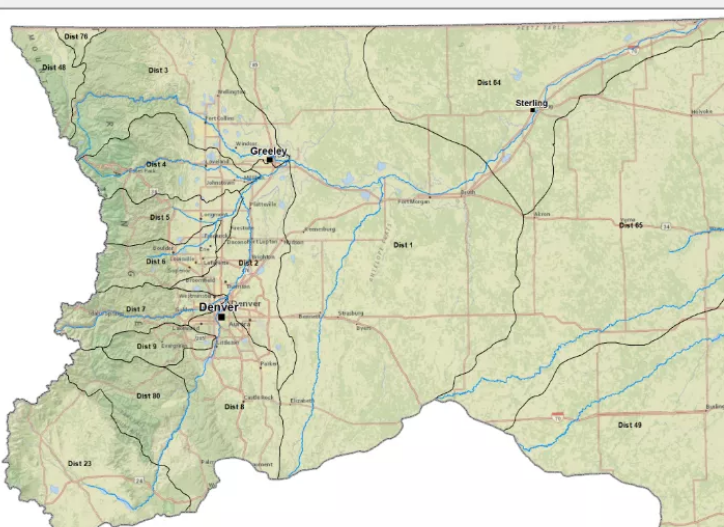 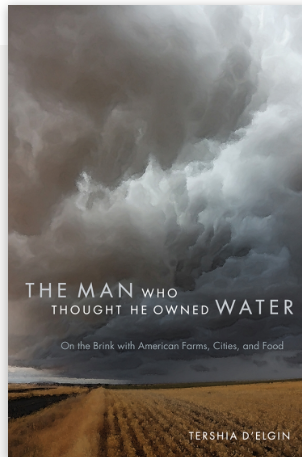 The Man who thought he owned water
Resources: To be inserted
May 2023
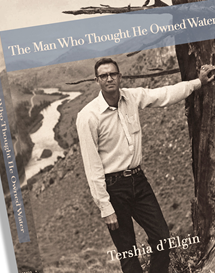